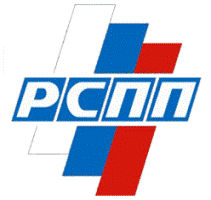 2004 -  КОМИТЕТУ РСПП 15 ЛЕТ  - 2019УЧАСТИЕ ПРОМЫШЛЕННОСТИ В РАЗВИТИИ НАЦИОНАЛЬНОЙ СИСТЕМЫ СТАНДАРТИЗАЦИИ
г. Астана,  25 февраля 2011 г.
А.Н.ЛОЦМАНОВ
Первый заместитель  Председателя Комитета  РСПП 
по техническому регулированию, стандартизации и оценке соответствия

Председатель Совета по техническому регулированию и стандартизации при Минпромторге России
WWW.RGTR.RU 			RGTR@RSPP.RU
РАБОТА КОМИТЕТА РСПП ПО ТЕХНИЧЕСКОМУ РЕГУЛИРОВАНИЮ, СТАНДАРТИЗАЦИИ И ОЦЕНКЕ СООТВЕТСТВИЯ
Комитет создан в 2004 году. 

В работе Комитета РСПП принимает участие более 2500 экспертов из всех отраслей промышленности.
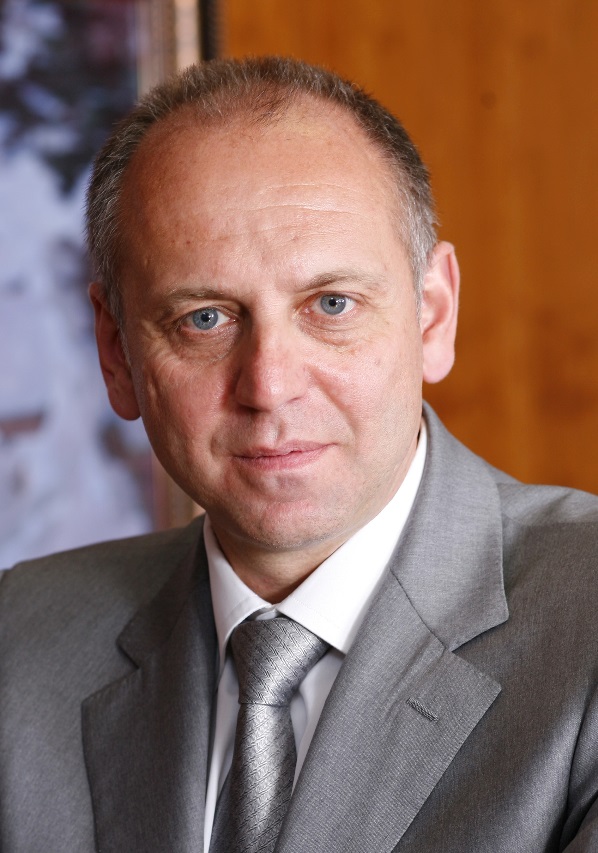 Работа Комитета РСПП позволяет промышленности:
Активно участвовать в разработке технических регламентов и нормативных правовых документов.
Вырабатывать консолидированное мнение различных отраслей по вопросам технического регулирования, стандартизации и оценки соответствия.
Осуществлять взаимодействие промышленных ассоциаций с органами государственной власти.
Расширять международное сотрудничество в области технического регулирования и стандартизации.
Д.А. ПУМПЯНСКИЙ
Член Бюро Правления РСПП, 
Председатель Комитета, Председатель 
Совета директоров ПАО «ТМК»
Совместное расширенное заседание Комитетов по техническому регулированию РСПП, ТПП и Деловой России.
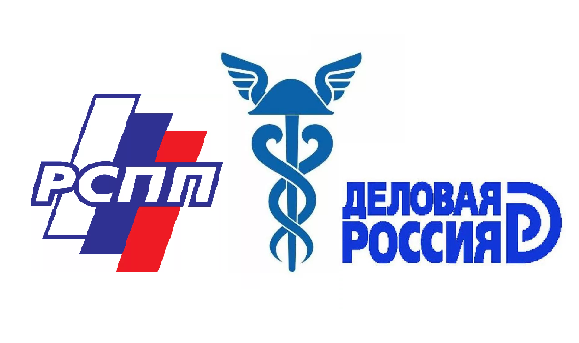 18.02.2019 г., Москва, ТПП РФ.
 С участием представителей руководства ЕЭК и заинтересованных ФОИВ обсуждены актуальные вопросы технического регулирования.
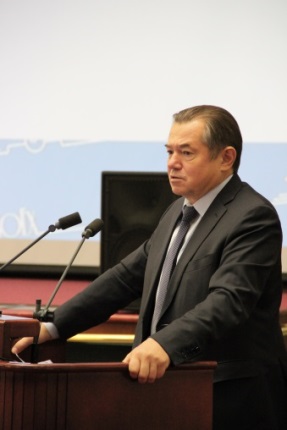 Подготовлен обзор проблемных вопросов в техническом регулировании ЕАЭС  и предложения по их решению.
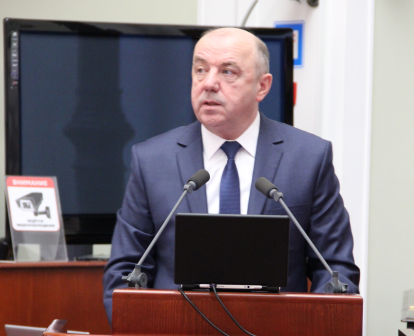 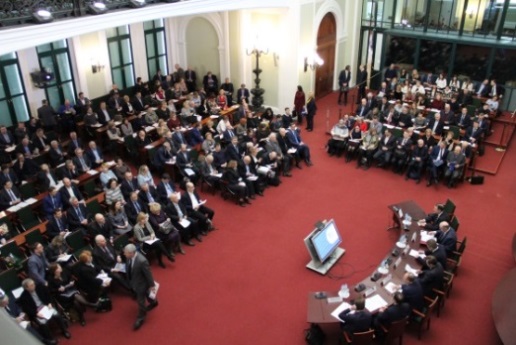 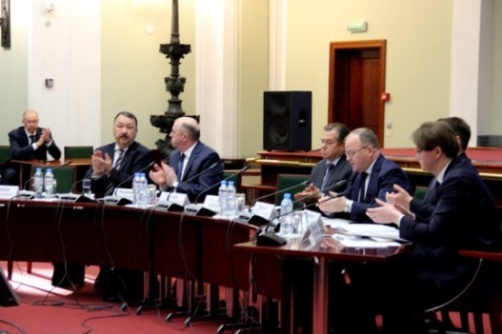 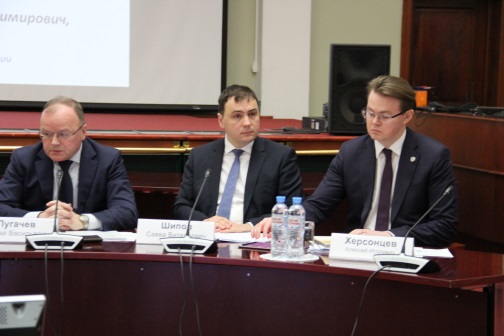 Необходимо подготовить единую позицию РФ по:
созданию правовой базы по подготовке официальных разъяснений требований TP ЕАЭС и разработке и принятию официальных руководств (рекомендаций) по применению ТР ЕАЭС;
гармонизации ответственности в странах ЕАЭС за нарушение требований ТР ЕАЭС;
введению процедуру обязательной сертификации для групп продукции с высоким риском;
разработке Стратегии развития системы технического регулирования в ЕАЭС на среднесрочный период.
ЗНАЧЕНИЕ МЕЖГОСУДАРСТВЕННОЙ СТАНДАРТИЗАЦИИ
               СНГ  12  СТРАН                                                       ЕАЭС  5 СТРАН
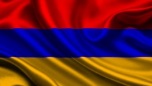 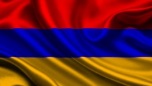 Армения
Армения
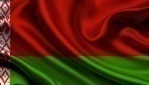 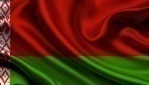 Беларусь
Беларусь
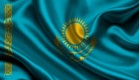 Казахстан
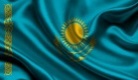 Казахстан
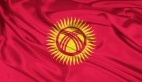 Кыргызстан
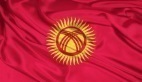 Кыргызстан
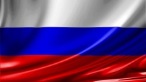 Россия
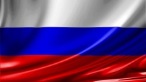 Россия
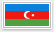 Азербайджан
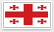 Грузия
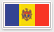 Молдова
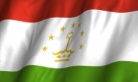 Таджикистан
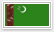 Туркменистан
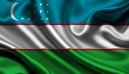 Узбекистан
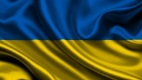 Украина
4
ЗАДАЧИ  В  МГС
Для обеспечения технических регламентов доказательной базой органам по стандартизации стран ЕАЭС необходимо :

Продолжать работу в формате МГС, приняв на себя дополнительные обязательства.

Обеспечить обязательное участие в разработке межгосударственных стандартов и голосовании по ним.

По аналогии с правилами CEN/CENELEK в обязательном порядке принимать межгосударственные стандарты                 с отменой ранее существовавших национальных документов.
НОВЫЕ  ЗАДАЧИ  В  СТАНДАРТИЗАЦИИ
Совершенствование системы стандартизации 
для цифровой экономики:

обеспечение участия российских специалистов в разработке международных ИТ стандартов;

обеспечение применения международных ИТ стандартов;

перевод стандартов  в XML формат;

создание машиночитаемых стандартов.
МЕЖДУНАРОДНОЕ СОТРУДНИЧЕСТВО КОМИТЕТА РСПП
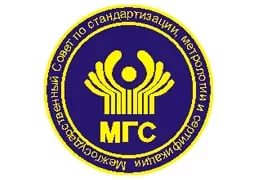 2005 - 2018 гг.– Участие в ежегодных заседаниях МГС и НТКС.
2008, 2014 гг. – Конференции в США. 
Ноябрь 2016 – Подписание Меморандума о сотрудничестве с API.
2009 - 2018 гг. – Ежегодные семинары в Москве и Санкт-Петербурге.
2018 – Подписание Меморандума с ASME.
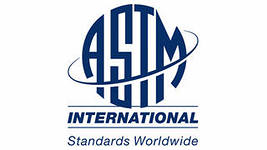 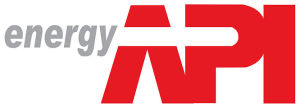 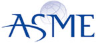 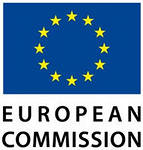 2005-2016 – Участие в Проектах  «Сближение систем технического 
регулирования России и ЕС».
2005-2017  – Ряд конференций и семинаров по стандартизации, аккредитации, надзору за рынком в разных странах ЕС.
2018 – Конференция и участие в выставке  «BAUTEC» в Берлине.
2015-2017 гг.  – Участие во встречах Постоянной Российско-китайской рабочей группы по стандартизации, метрологии, сертификации и инспекционному контролю.
2016 г. – создание совместных рабочих групп между  российской и китайской промышленностью. 
2017 г. – Подписание Соглашения о сотрудничестве с Институтом изучения китайских стандартов.
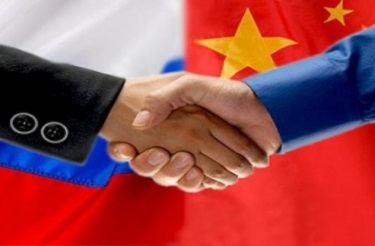 КОНФЕРЕНЦИЯ «РОЛЬ СТАНДАРТИЗАЦИИ В СОЗДАНИИ ЦИФРОВОГО ПРОИЗВОДСТВА»Форум «Иннопром - 2018», 10 июля 2018 г.
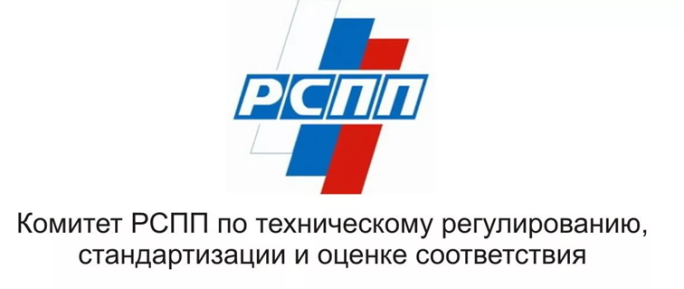 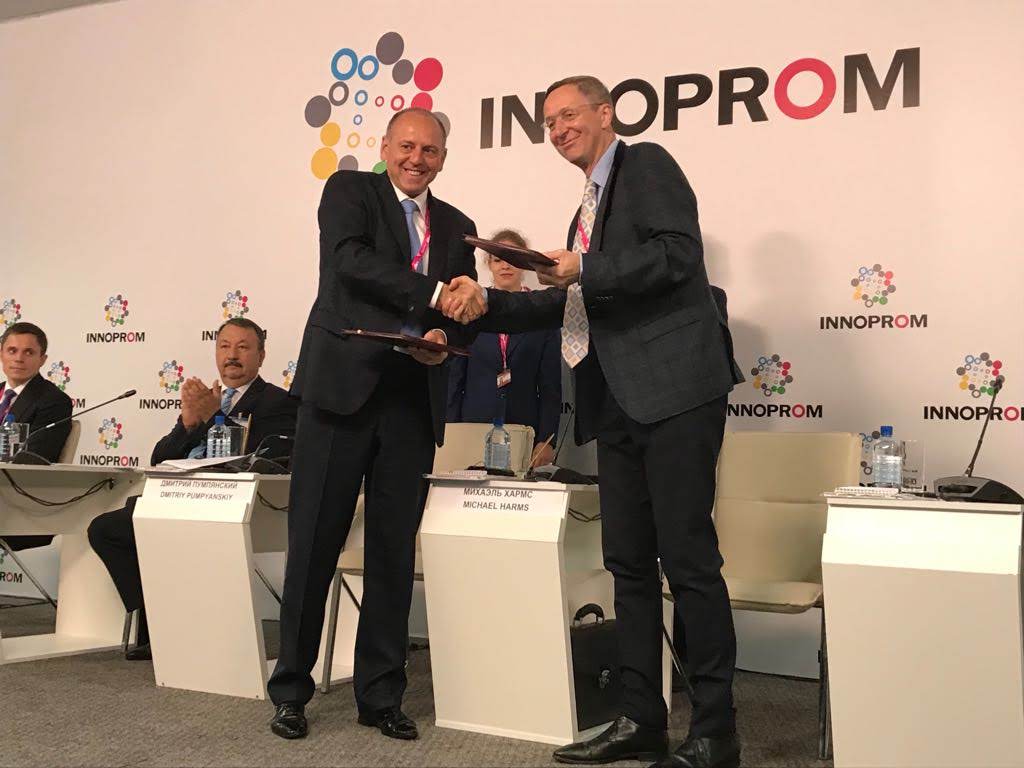 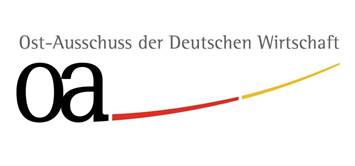 Подписание соглашения РСПП - Восточный Комитет германской экономики
СТРУКТУРА СОВЕТА ПО ТЕХНИЧЕСКОМУ РЕГУЛИРОВАНИЮ И СТАНДАРТИЗАЦИИ 
ДЛЯ ЦИФРОВОЙ ЭКОНОМИКИ
РУКОВОДСТВО ПРОЕКТОМ
Российская сторона
Д.А. Пумпянский
Немецкая сторона
Б Дамен (B. Dahmen)
РАБОЧИЕ ГРУППЫ
2 Цифровая Трансформация
1 Инфраструктура качества
РАБОЧАЯ ГРУППА1
«Инфраструктура качества»
ГОРИЗОНТАЛЬНЫЕ АСПЕКТЫ
ВЕРТИКАЛЬНЫЕ ПРИЛОЖЕНИЯ
РАБОЧАЯ ГРУППА 2
«Технические регламенты»
Стандартизация
Строительные материалы
Структурные шаблоны,  Интероперабельность и интернет вещей
Умные сети для электроснабжение
Аккредитация
Железнодорожный транспорт
Онтология и семантика
BIM-технологии
Оценка соответствия
Машиностроение
Кибербезопасность
Умное производство
Надзор за рынком
4
ПЛАН  РАБОТЫ 
СОВЕТА ПО ТЕХНИЧЕСКОМУ РЕГУЛИРОВАНИЮ И СТАНДАРТИЗАЦИИ 
ДЛЯ ЦИФРОВОЙ ЭКОНОМИКИ
РСПП И ВОСТОЧНОГО КОМИТЕТА ГЕРМАНСКОЙ ЭКОНОМИКИ
НАЦИОНАЛЬНАЯ СИСТЕМА СЕРТИФИКАЦИИ
Проект ФЗ«О внесении изменений в отдельные законодательные акты РФ в части упрощения требований и снижения затрат субъектов малого и среднего предпринимательства при прохождении добровольной сертификации».
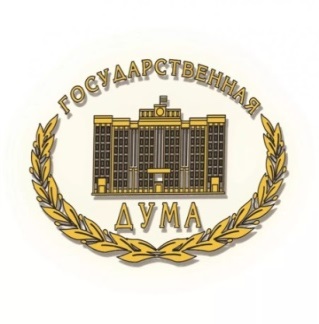 08.02.2019 г.  - позиция компаний НГК и Росатома представлена на совещании 
в ГД по законопроекту.
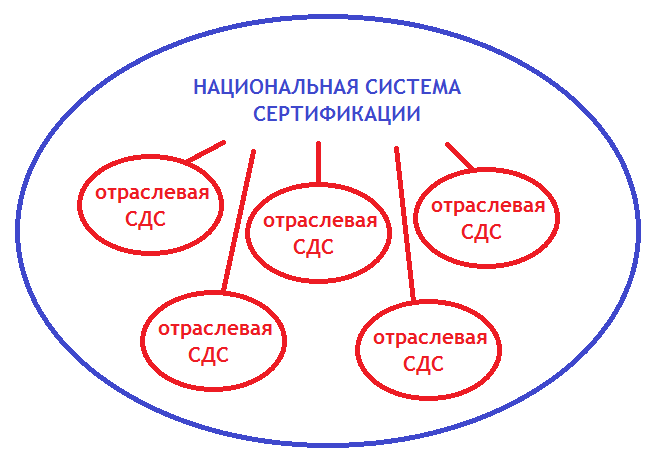 19.02.2019 г.  - проведено совещание с  представителями Роснефти, Транснефти, Газпром нефти, Лукойла, ТМК  и др. организаций по вопросу выработки единой позиции по законопроекту.
01.03.2019 г. предложения одобрены РГ по техническому регулированию Минэнерго России.
Вынесение законопроекта на второе чтение в ГД приостановлено.
Единогласно отмечена необходимость доработки законопроекта.
Представители компаний НГК выступили с инициативой создания отраслевой системы добровольной сертификации и стандартизации в НГК.
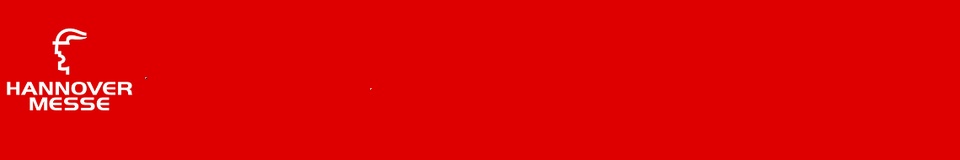 БИЗНЕСС МИССИЯ 
ПО СТАНДАРТИЗАЦИИ И ЦИФРОВОЙ ЭКОНОМИКЕ 
НА HANNOVER-MESSE-2019 
01-03 апреля 2019 года
Организаторы:
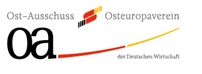 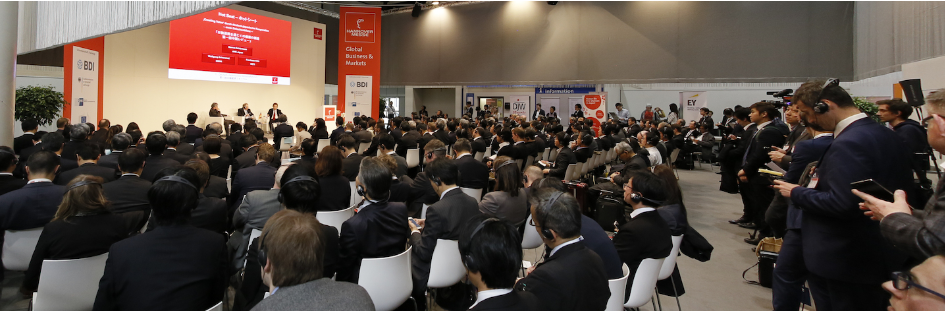 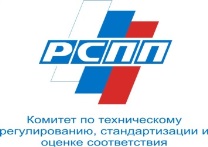 При поддержке:
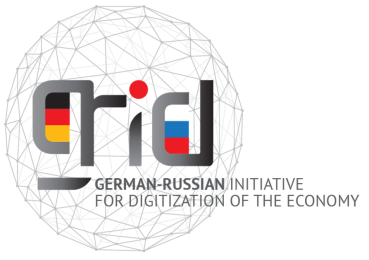 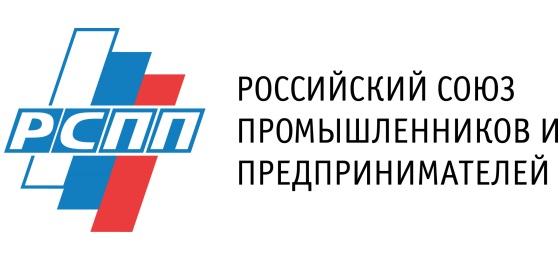 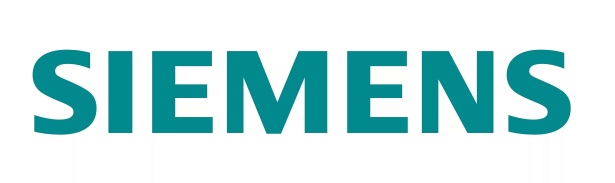 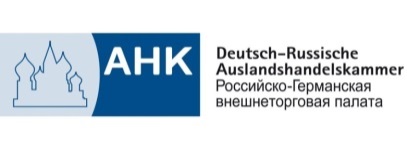 СХЕМА ВЗАИМОДЕЙСТВИЯ
СПАСИБО
ЗА ВНИМАНИЕ!
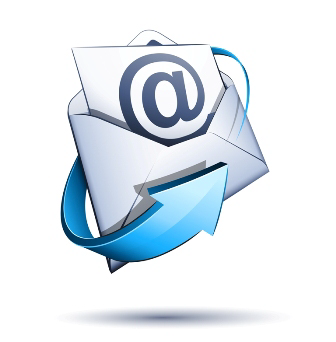 (495) 663-04-50
RGTR@RSPP.RU
www.RGTR.RU
Наша страница в Facebook: https://www.facebook.com/www.RGTR.ru/